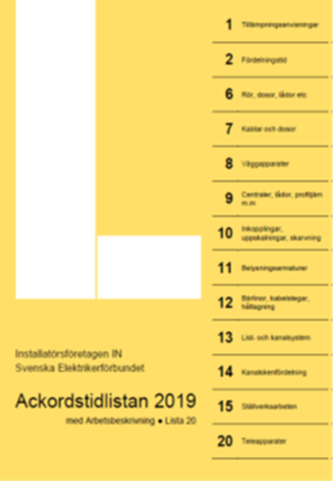 Ackord kronor / timme / Avdelning2023-10-01 - 2024-09-30